Символика Ишимского района
Подготовила:
 воспитатель
Кривопалова М.С.                  
2021 г.
Наш район очень большой и очень красивый. Как и все районы, Ишимский район имеет свои отличительные знаки - герб и флаг
Герб Ишимского района
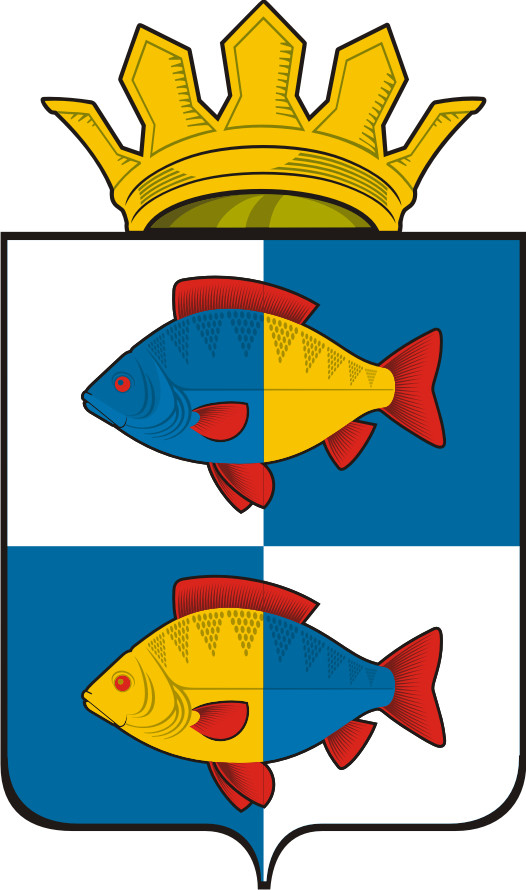 На щите, разделенном на четыре части серебром и лазурью, два один над другим карася, переменяющих цвет с лазури на золото, с червлеными глазами, плавниками и хвостом. Щит увенчан золотой короной. На гербе Ишимского района изображен карась. Он подчеркивает природные богатства нашей территории.
В окружности города Ишима находится множество озёр,  которые богаты  рыбой и отменною их величиною
Флаг Ишимского района
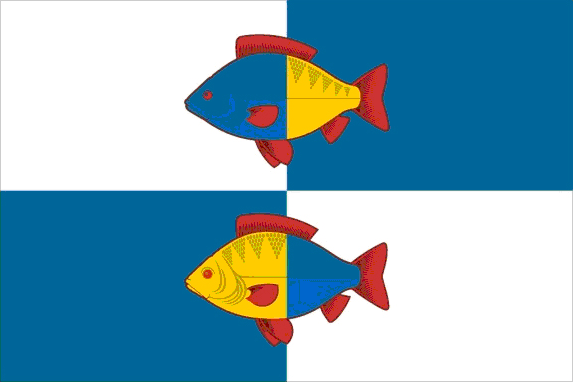 Описание флага Ишимского района гласит: 
"В лазури (синем, голубом) золотой карась". Желтый (золото) - символ прочности, величия, богатства, интеллекта, великодушия. Синий (лазурь) - символ красоты, безупречности, возвышенных устремлений, добродетели, символ чистого неба".
В тебя с рождения влюблён, в твои поля седые,Разглядывают душу мне озёра голубые,Моя Ишимская земля безропотно любима,Целует нежно берега свободного Ишима.